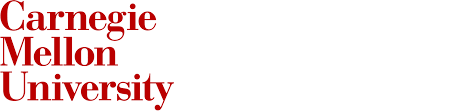 95-733 Internet of ThingsWeek 4 Industrial Internet of Things and SCADA
1
Carnegie Mellon Heinz College
Programmable Logic Controller (PLC)
What does a roller coaster have in common with a cement mixer?
Both are controlled by a PLC.
A PLC is a ruggedized computer. First one built in 1969.
Able to thrive in harsh environments.
Used to replace hard-wired relay logic. 
Early ones were programmed with ladder logic. (Familiar to technicians trained to work with hard-wired systems)
Many are “hard” real-time systems. Output must be generated as a result of changes in input within a limited time frame.
SCADA is an acronym for Supervisory Control and Data Acquisition. The inputs to a SCADA system is often a shop floor of PLC’s.
SCADA provides HMI (Human Machine Interaction)
2
Carnegie Mellon Heinz College
Functional Manufacturing Levels
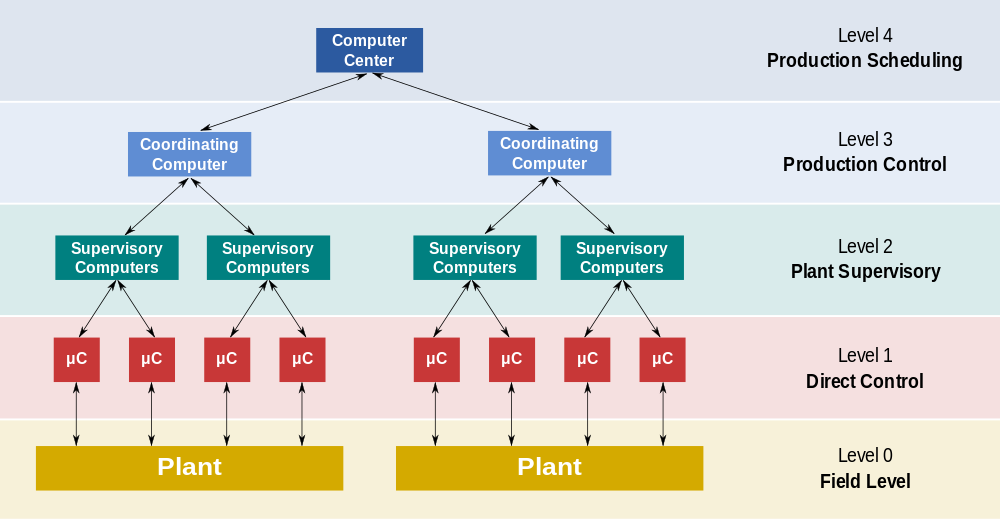 SCADA
control 
screens
PLC’s
Valves, 
sensors, 
motors, 
etc
Smart products. The next step is to connect to the internet.
3
Carnegie Mellon Heinz College
SCADA Screen Animation
https://en.wikipedia.org/wiki/File:Scada_Animation.ogv
4
Carnegie Mellon Heinz College
A PLC Speaks MQTT to Azure or AWS
Major PLC manufacturers include Siemans and Allen-Bradley (Rockwell).
Siemans provides MindSphere product for IoT. It uses digital twins.
5
Carnegie Mellon Heinz College